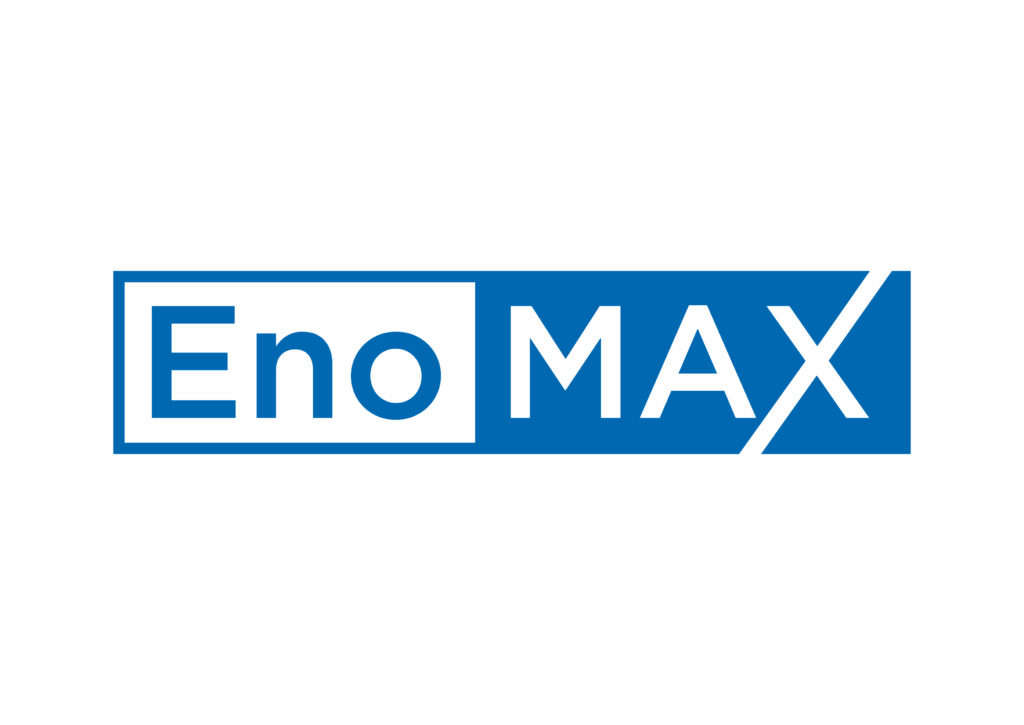 Parting Leadership Message from the COO
EnoMAX 2019
Joe Leader
08/16/2019
METRO INTERNAL USE ONLY
COO Mission, Vision, Values
MISSION
Move the region through safe, reliable and cost-effective public transportation.
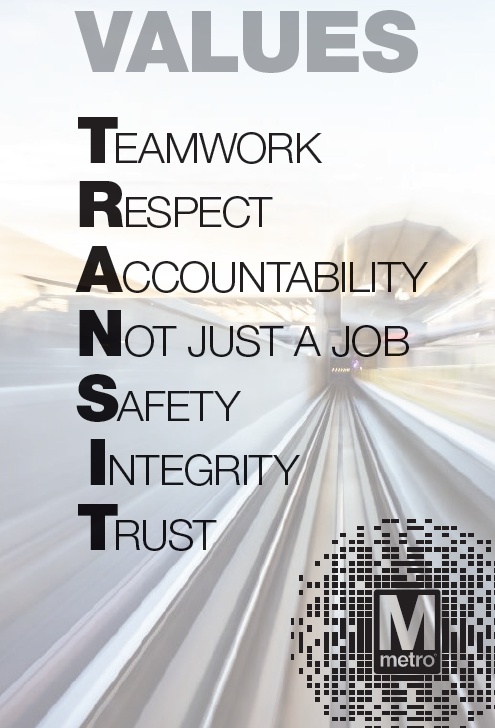 VISION
Be the best transportation system in North America because we are consistently on-time with the cleanest
vehicles and stations. Ridership is at full capacity, with optimized networks that offer fast, frequent service to connect communities. All customers feel appreciated, have their needs met, and would rather ride metro than other forms of transportation because it is a seamless, safe, and secure experience with the lowest crime rate in North America. We have minimized the need for paratransit services because our systems are sufficiently ADA accessible and friendly to customers with limited mobility. Our assets are in good condition and are maintained using reliability-centered practices that maximize availability at the lowest cost. No part of our system is beyond its useful life. COO is well-managed with low turnover: communication flows up, down, across and our priorities are clear. All employees are fully engaged, feel valued and take pride that they are making a significant contribution in public service.
“The Man in the Arena”
EnoMAX 2019
EnoMAX Class of 2019
Make a Difference 

…safe travels